Report to IEEE 802.11 WG on 3GPP LAA Workshopon 29 August 2015 in Beijing, China
15 September 2015
Slide 1
IEEE 802
The 3GPP LAA Workshop set a foundation for collaboration based agreement Wi-Fi is important
IEEE 802.11 WG needs to understand and influence the shape of LAA
The recent 3GPP LAA Workshop hopefully represents the start of effective  collaboration (and hence understanding & influence)
There were six presentations and related discussions during the 3GPP LAA Workshop … 
… and there was wide agreement that it is vital that LAA does not put Wi-Fi at risk
Slide 2
IEEE 802
Improved collaboration & growing alignment will help resolve difficulties of aggressive schedule
Collaboration
“Collaboration” was highlighted by IEEE 802 as a major topic of discussion
… and agreement was reached on how 3GPP could improve methods of review for LAA
… and RAN1 also committed to improving communications
Schedule
There was a general perception that the time frames for LAA are extremely aggressive
… particularly as many aspects of LAA are still undecided or are marked as FFS (For Future Study)
Alignment
There is growing technical alignment between 3GPP and IEEE 802 but “the devil is in the detail”
Slide 3
IEEE 802
Aside: working with 3GPP will require us to understand their different processes and culture
A RAN1 meeting was held the week before the LAA Workshop
IEEE 802 participants in the workshop had an opportunity to experience the “3GPP way” and it was different …
… on the Friday afternoon when the author was observing:
It was not obvious a formal meeting was occurring …
… with many parallel interactions occurring around the room ..
… and a high level of noise
There were two major scrums of people in each aisle …
… talking to the Chair 
… and each other
The Chair was rapidly driving progress …
… by making decisions on behalf of the group
… on wide variety of rapidly changing topics
We will need to ensure this “different way” does not “get in the way”!
Slide 4
IEEE 802
IEEE 802.11 WG needs to understand and influence the shape of LAA
3GPP are developing a standard called LAA (License Assisted Access) that allows LTE to operate in the unlicensed 5GHz band
This work has been of a source of ongoing concern to Wi-Fi stakeholders (including IEEE 802.11 WG members)
Ultimately, most Wi-Fi stakeholders want to be assured that Wi-Fi can continue, in at least the foreseeable future, to:
Provide significant economic benefits  to everyone
Allow “anyone, anytime, anyplace to set up a network that works well enough
Such an assurance can only be given if IEEE 802.11 WG understands and can influence the shape of LAA
Slide 5
IEEE 802
The recent 3GPP LAA Workshop hopefully represents the start of effective  collaboration
IEEE 802 and 3GPP have been interacting in relation to coexistence between LAA and 802.11  for over a year
Most of the interactions have been in the form:
Liaison Statements between the two organisations
Presentations about what the other organisation (mostly 3GPP) is doing
IEEE 802 decided that we needed a higher form of collaboration and suggested a workshop in Hawaii in July
3GPP were unable to accept that invitation but countered with an invitation for a workshop in Beijing on 29 August 2015
IEEE 802, as well as Wi-Fi Alliance, Wireless Broadband Alliance and a group of cable operators, all accepted the invitation 
Hopefully this workshop represents the start of collaboration at a deeper  level
Slide 6
IEEE 802
There were six presentations and related discussions during the 3GPP LAA Workshop
3GPP (Havish Koovapaty, Ericsson) 
Licensed-Assisted Access to Unlicensed Spectrum – An Overview
IEEE 802 (Andrew Myles, Cisco)
IEEE 802 submission to 3GPP LAA Workshop
Wi-Fi Alliance (Greg Ennis)
Wi-Fi and LAA Presentation by Wi-Fi Alliance to 3GPP LAA Workshop
Wireless BroadBand Alliance (David Wright, Ruckus Wireless)
3GPP Programs for LTE in Unlicensed Spectrum – Market Drivers and Deployment Considerations
Input from Cable Operators (Janne Linkola, CableVision)
Contribution to 3GPP LAA Workshop
Automotive perspective on LAA (Tal Philosof, General Motors)
Automotive Perspective on Licensed Assisted Access
http://www.3gpp.org/ftp/workshop/2015-08-29_RAN_LAA/Docs/
Slide 7
IEEE 802
There was wide agreement that it is vital that LAA does not put Wi-Fi at risk
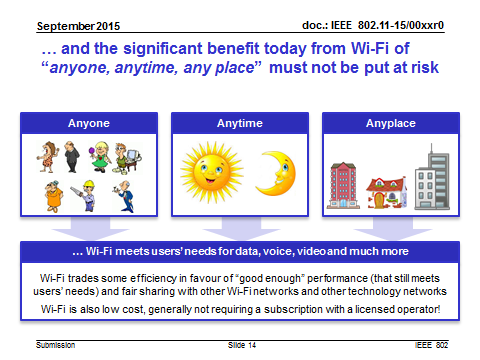 No one challenged this concept
A good start! 
Slide 8
IEEE 802
“Collaboration” was highlighted by IEEE 802 as a major topic of discussion …
IEEE 802 highlighted the need for effective collaboration between 3GPP, IEEE 802 and other stakeholders
Collaboration was defined as “the action of working with someone to produce something”
The IEEE 802 presentation noted that 3GPP does not have processes in place to allow external stakeholders to have a say
Nothing like Sponsor Ballot, rogue comments or Public Review process used in IEEE-SA
Multiple parties noted related concerns that 3GPP processes are perceived as being opaque to outsiders
 As highlighted by “aside” earlier in this presentation
Slide 9
IEEE 802
… and agreement was reached on how 3GPP could improve methods of review for LAA
The key short term issue was how IEEE 802 and others could review the LAA spec as a early as possible 
The RAN Chair agreed that RAN1 should send out the LAA CRs (Change Requests) in Q4 2015
IEEE 802 (and others) will be able to submit comments  and the RAN Chair promised they would be properly resolved
The final deadline was not entirely clear …
There is a “freeze” on R13 scheduled in March 2016
It was unclear whether this applied to all elements of LAA
It appears the key issue is whether changes affect the backward compatibility of ASN.1 specifications
… but IEEE 802 have an opportunity between Nov/Dec and March (and maybe afterwards) to make comments and suggest changes
Slide 10
IEEE 802
… and RAN1 also committed to improving communications
It was noted during discussion after the IEEE 802 presentation that it was often difficult for IEEE 802  participants to understand what is relevant to LAA 
As a result the RAN1 Chair offered to provide notes from the RAN1 meeting with all but LAA material filtered out
The document from the Beijing meeting is embedded below
Slide 11
IEEE 802
There was a general perception that the time frames for LAA are extremely aggressive
Many aspects of LAA are still undecided or are marked as FFS (For Future Study) …
… which leads to a general perception was that the time frame for completion of LAA (December 2015) is extremely aggressive
Particularly considering the lack of opportunity of review from IEEE 802 and other external stakeholders
But also because even 3GPP stakeholders will not have a chance to properly consider proposals between now and December
. There was not really closure on this issue
Slide 12
IEEE 802
Many aspects of LAA are still undecided or are marked as FFS (For Future Study)
A sample of FFS issues (from Chairman’s report)
Methods to adjust CW, ie exponential vs “sensing”
Energy detection thresholds and adaption
UL (Up Link) access methods, ie LBT vs no LBT
Time required to establish channel state after sleep
Multicarrier access
QoS
Mapping of various LTE features in LBT environment
…
Slide 13
IEEE 802
There is growing technical alignment between 3GPP and IEEE 802 but “the devil is in the detail”
IEEE 802 made a long list of recommendations on technical topics
Mostly, IEEE 802 recommended that in the absence of alternate evidence, LAA should be aligned with 802.11
A number of 3GPP participants asserted that most of most of IEEE 802’s recommendations are already in place for LAA channel access 
Subsequent discussion suggested this was mostly true …
LAA seems to be converging towards an access mechanism that uses 802.11 like parameters and LBT with some form of back-off
… but it was noted by multiple participants that the “the devil is in the detail”
Slide 14
IEEE 802
The Wi-Fi Alliance focused on issues related to coexistence testing and simulation
Testing 
Wi-Fi Alliance noted that it has started coexistence testing between  Wi-Fi and duty cycled LTE (ie LTE-U)
They stated that they intends to start testing with LAA as the  specification matures and prototypes become available
Simulation
WFA requests algorithm details of LAA coexistence with Wi-Fi
WFA suggested continued simulation of co-ex scenarios with additional performance metrics such as jitter, packet loss at MAC, frame retx rate,  etc. and higher densities
WFA recommended establishment of a neutral co-ex test bed based on NS3 simulation platforms for stakeholders beyond the 3GPP initiative.
Slide 15
IEEE 802
The Wireless Broadband Alliance highlighted LWA as an alternative to LAA
The Wireless BroadBand Alliance started with the common theme
Wi-Fi is wonderful and any use of unlicensed spectrum needs to “fair”
The WBA then highlighted LWA (LTE Wi-Fi Aggregration) as an alternative to LAA
Generally LWA is perceived as being much more coexistence friendly to existing Wi-Fi services due to its use of an 802.11 transport.
Slide 16
IEEE 802
The cable operators focused on a long list of technical issues, as well as effective collaboration
The cable operators were next up
Cablevision, Suddenlink, Tele Columbus, Charter Communications, Cox, Comcast, Liberty Global, Cogeco Cable, Atlantic Broadband 
They also agreed that Wi-Fi was important and wonderful 
They then went to make a long list of recommendations
Some were technical
Some were related to simulation
Others focused on the need for effective collaboration
Slide 17
IEEE 802
Cable operators had a long list of technical and simulation recommendations
LAA design
Should not be possible to turn off LBT
Should use LBT with exponential back-off similar to Wi-Fi
UL should use same access mechanism as DL
LBT should be required for (most?) control signals
DRS (beacon) should be limited in length and periodicity
Should use lower ED threshold than -62dBm
Should use a max TxOP
Simulation and analysis
Should do more simulation of voice and video
Should undertake more high density simulation
Should Investigate multi-channel access issues
Slide 18
IEEE 802
The next steps is to take up the 3GPP offer  for collaboration …
Next steps for IEEE 802
Continue to review and respond to 3GPP activities
Review the LAA CR starting at end of year
Provide feedback before March 2016 and beyond
New steps for 3GPP
Provide information to IEEE 802 on ongoing basis
Request review of LAA CR at end of year
Seriously consider input from IEEE 802
Slide 19
IEEE 802